US and Canada - Cargo Readiness & VGM Cut Off
Container available at Marine Terminal
Timely VGM received
Documentation requirements satisfied
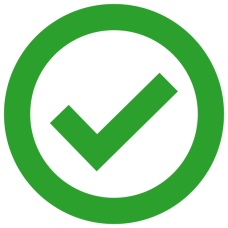 Container can be placed on load list
VGM Cut Off times – In RNA:
EDI: 
Noon day of cargo cut (cargo cut being end of business day).  
If cargo cut is noon, VGM due end of prior business day.
Note: Cargo Readiness checked at different stages.
1